８．LINEを自分で操作：友達登録とグループ登録
電話帳追加
LINEで友達追加するには電話帳に載っていなければいけない

スマホホーム🏠
→電話帳選ぶ
→電話番号、名前、などを入力
→完了
友達登録
LINEホーム🏠→上の上半身アイコン
→招待アイコン＋→SMS選ぶ→メッセージ送る
→先方がOKしたら友達成立
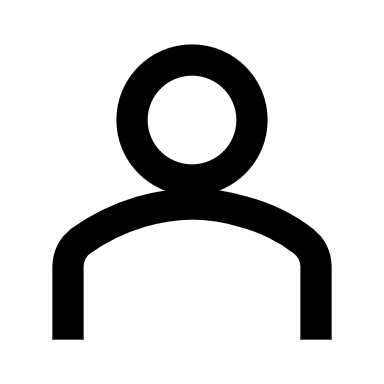 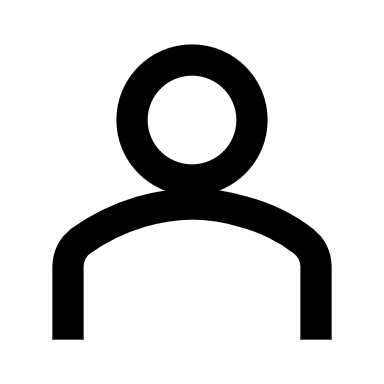 グループ
トーク　メッセージがグループ全員に行く
　LINEホーム🏠→トーク💭
→あとは友達のトークと同じ
グループの利用法
作成
LINEホーム🏠→上半身アイコン
→グループ作成
→[次へ]タップ→［作成］タップ
→・・・

メンバーの追加/削除
　LINEホーム🏠→友達リストからグループ選ぶ
→緑の（数字）選ぶ
　（追加する時）＋マーク選ぶ
　（削除する時）名前を左スクロールすると
　　出てくる赤い（削除）ボタンをタップ